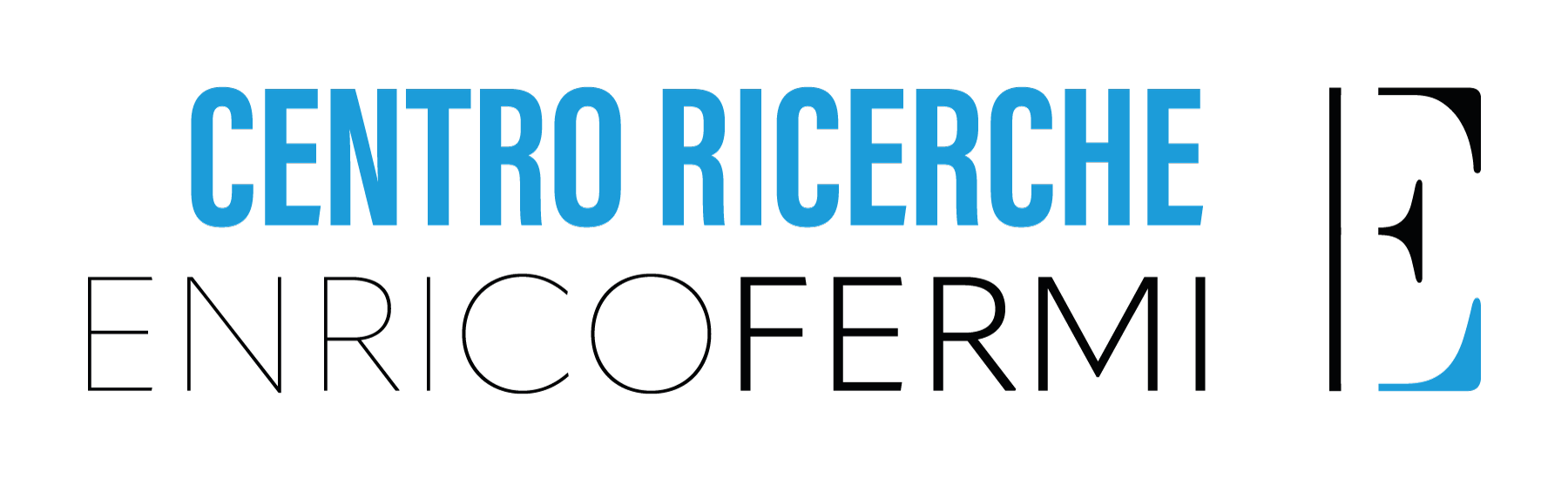 “Food Pairing Unveiled: Exploring Recipe Creation Dynamics through  Recommender Systems”
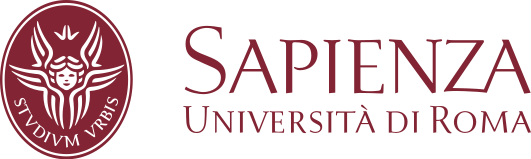 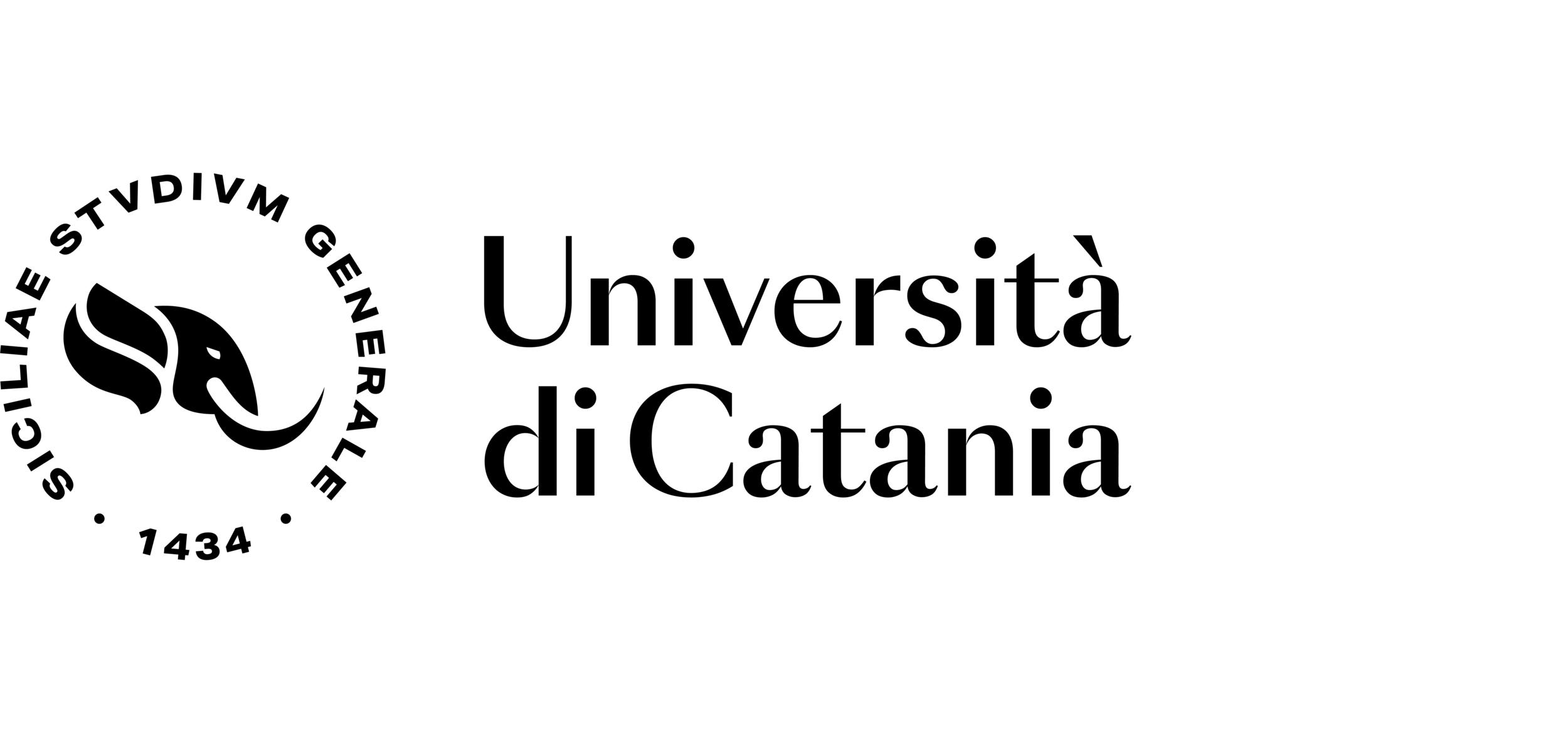 Giovanni Palermo (Sapienza - CREF)
Claudio Caprioli (UNICT)
Giambattista Albora (JRC – Siviglia)
1
DISCLAIMER
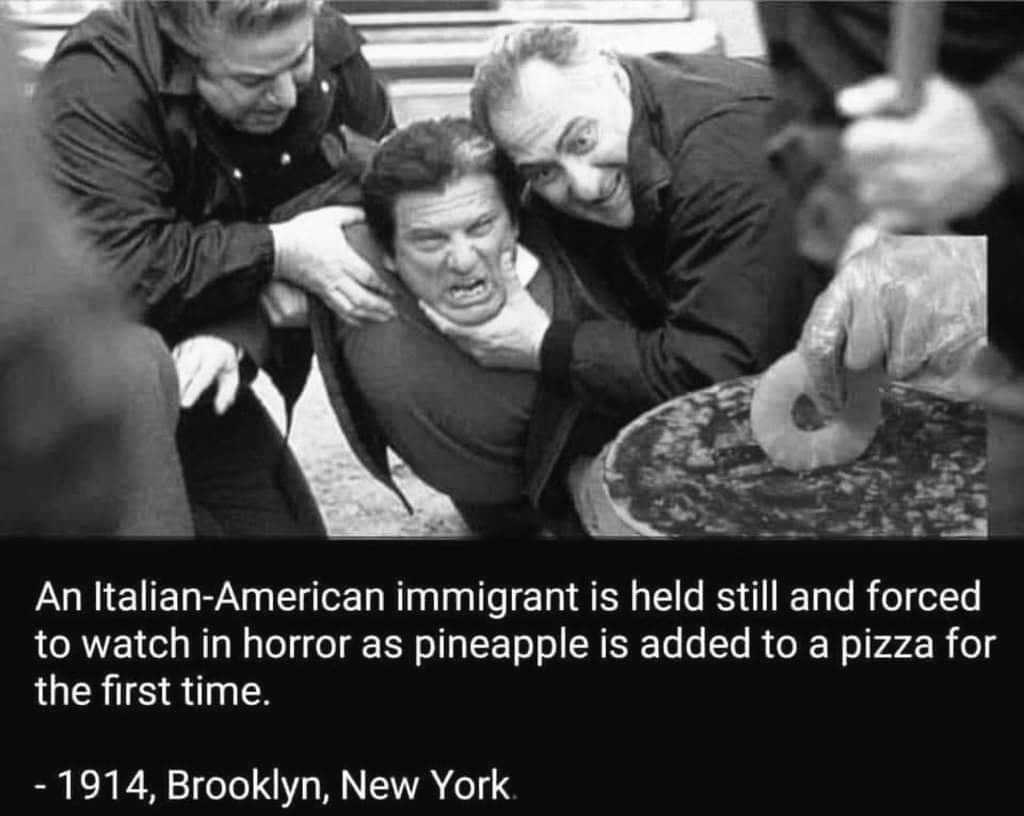 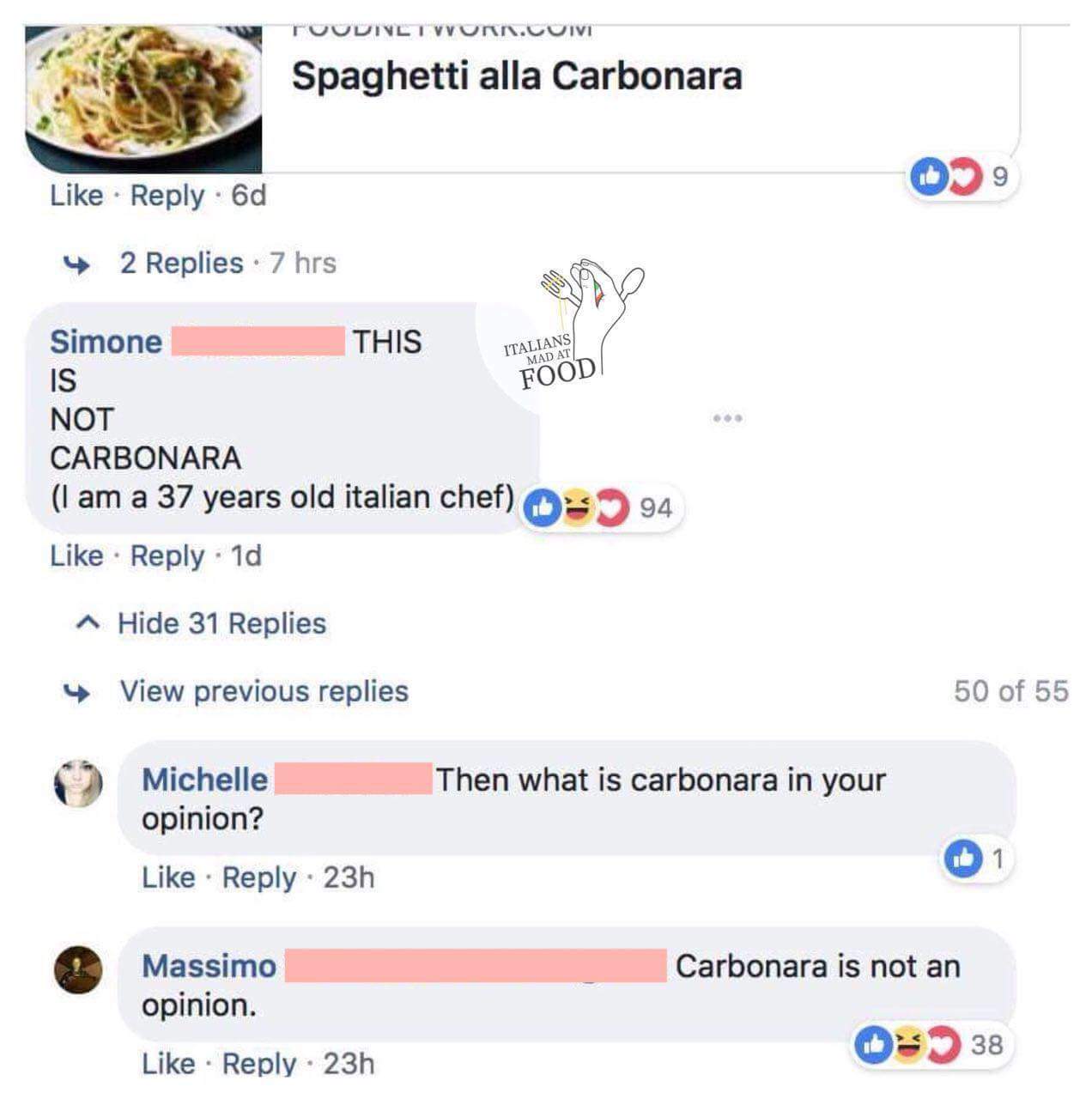 2
What is food pairing?
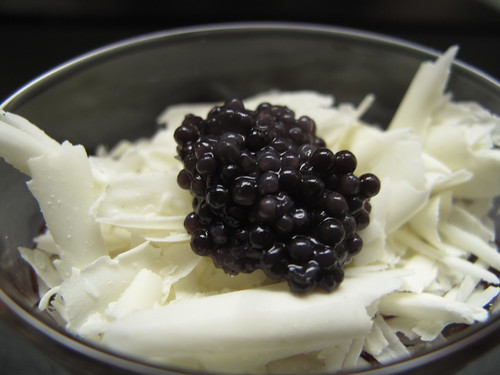 In the early 2000s, Heston Blumenthal, *** Michelin star chef at The Fat Duck (UK), discovered that white chocolate and caviar are a perfect match.
He commissioned a company that dealt with essences to find out why and obtained an unequivocal answer:
White chocolate and caviar contain a large amount of amines*
From that experience, Blumenthal derived the hypothesis of food pairing:
Foods match each other when they share many flavor compounds
* Organic compounds derived from ammonia
3
Do we already use food pairing?
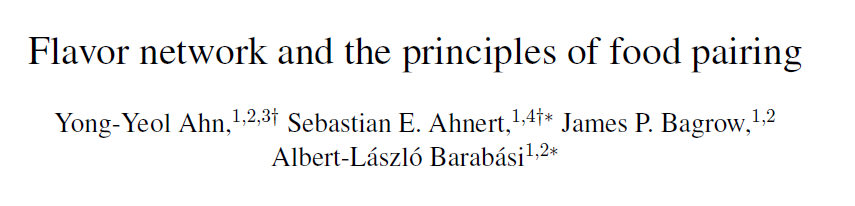 … What if dishes that already exist used food pairing?
https://www.nature.com/articles/srep00196
In 2011 Ahn et al. tested food pairing on a dataset of recipes
Result: the ingredients share more flavor compounds than randomly generated recipes with a null model.
In oriental cuisine the opposite would happen!
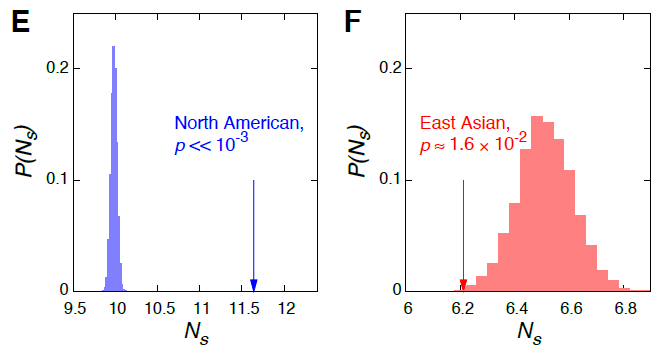 The dataset
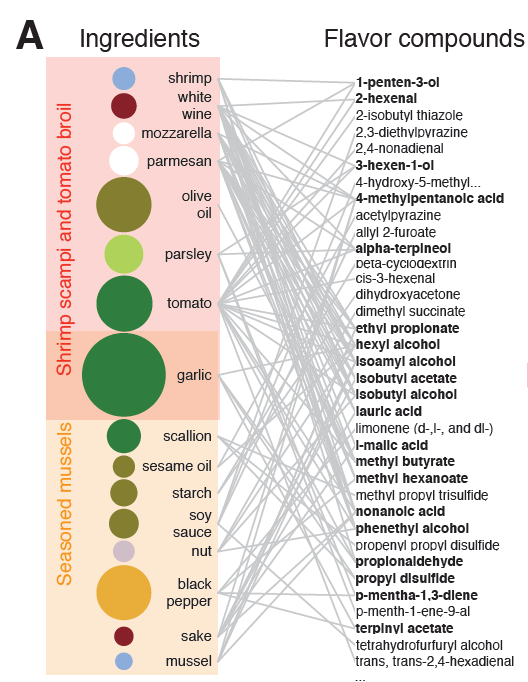 # Recipes: 57K
Label: country
# Ingredients: 1530
Label: category
# Compounds : 1021
Sources:
allrecipes.com (USA)
epicurious.com (USA)
menupan.com (Korea)
5
Dataset
1530 Ingredients
57K Recipes
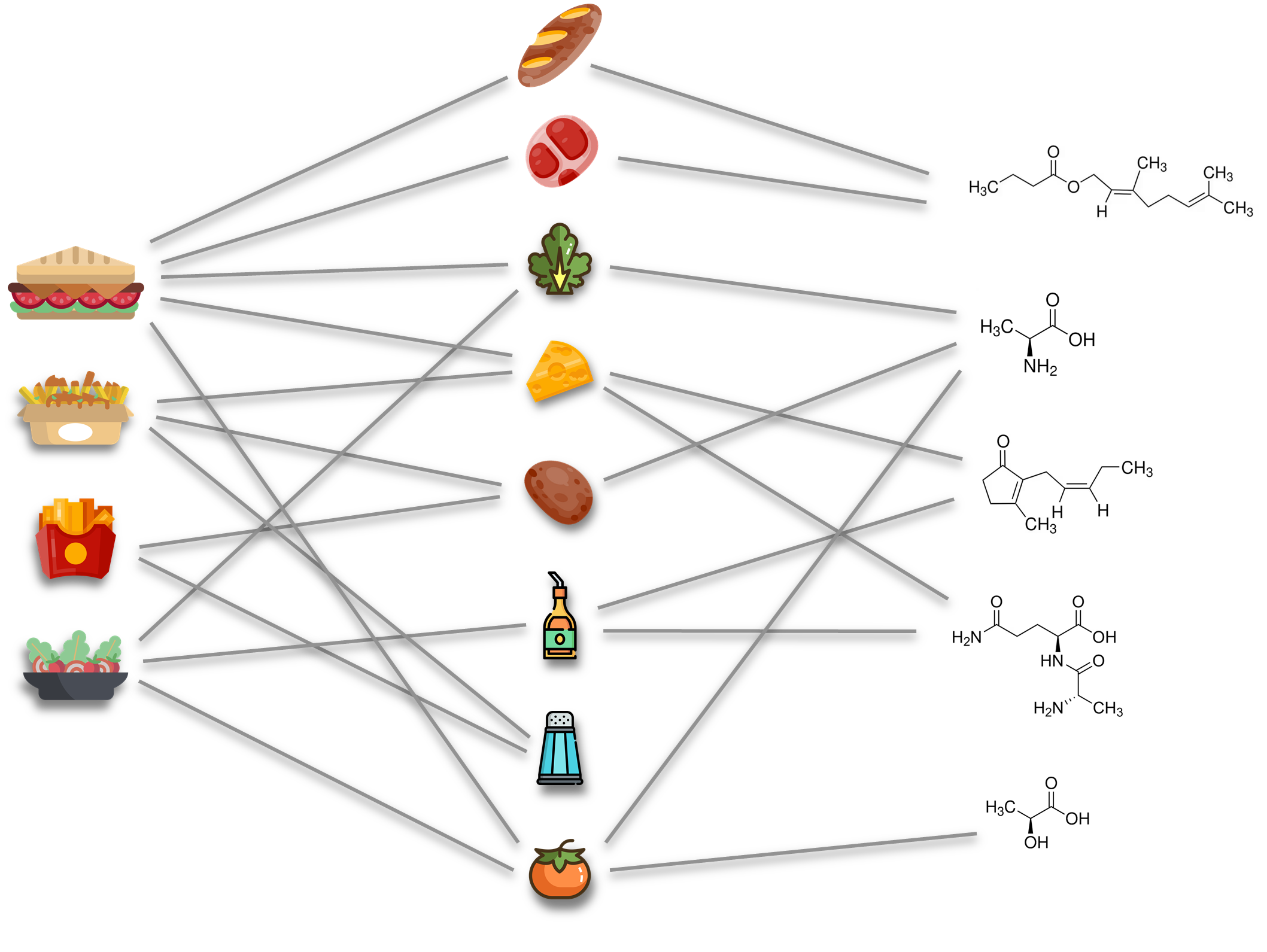 1021 Flavor compounds
6
Recommender (collaborative filtering)
Food pairing is in here!
Recipe-Ingredient recommender
Ingredient-Compound recommender
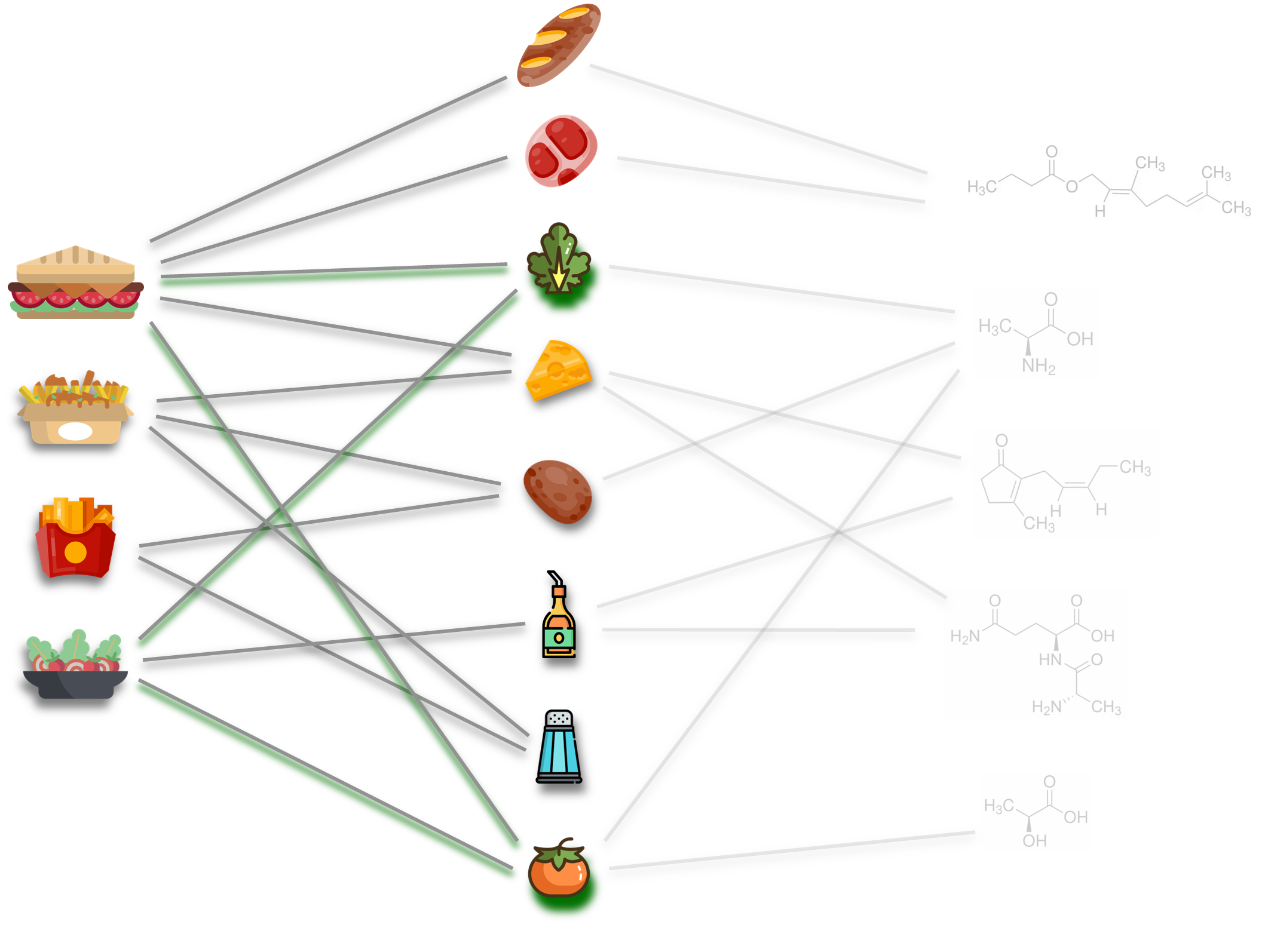 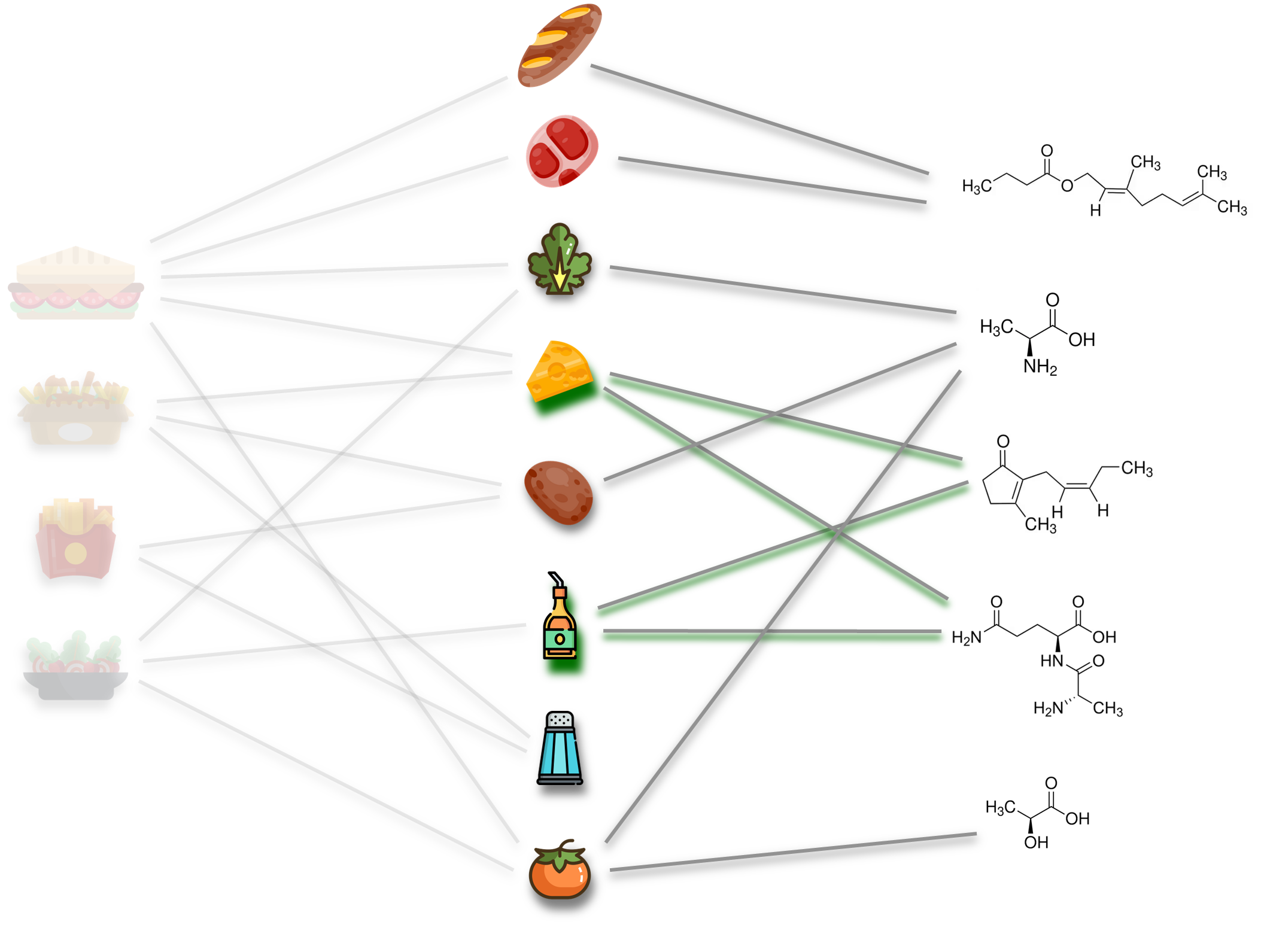 Uses the info on how ingredients appear in recipes
Uses the flavor compounds foods have
7
Collaborative filtering
There are many methods to calculate similarity
We test the performance of the algorithms by checking if they recommend the right foods to the recipes we know
Algorithm:
Choose a method 
Removes 1 ingredient from 10% of recipes
Compute similarities and scores
Check if the removed ingredient is strongly recommended (calculate mAP and HR@20)
Similarities:
Adamic Adar
Common neighbors
Cosine similarity
Hub depressed index
Hub promoted index
Jaccard similarity
LHN
Pearson
Probabilistic spreading
Resource allocation
Sapling
Sorensen
Taxonomy network
Bonus:
LightGCN
8
Collaborative filtering
For the recommender, we use collaborative filtering
Bi-adjacency matrix
Does the recommender work?
The recommenders work!
Different methods to exploit the information of the dataset with collaborative filtering
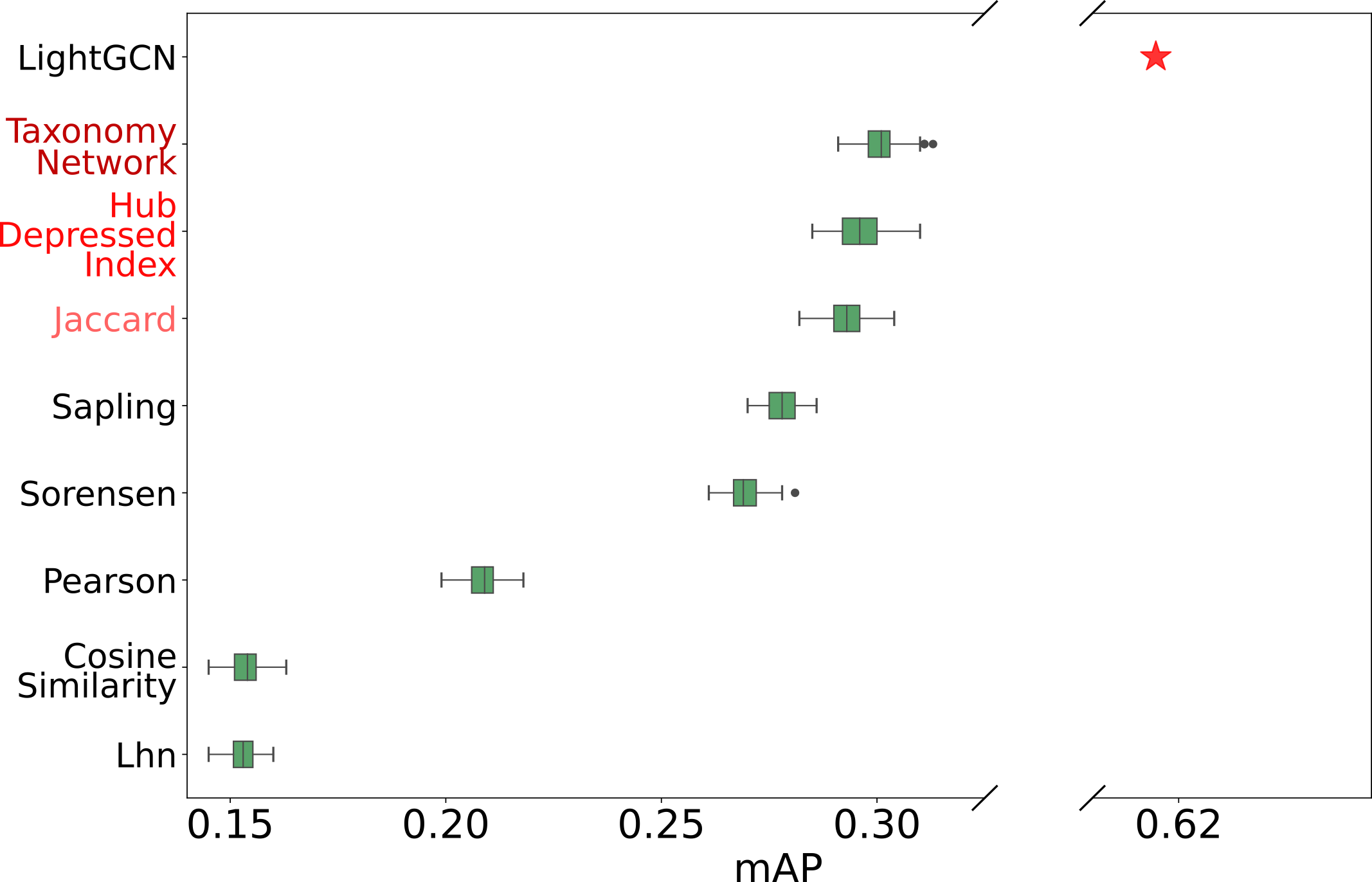 mAP = mean Average Precision (ability of retrieving missing ingredients from recipes)
10
Recommender to the test
We can test it on a custom recipe.
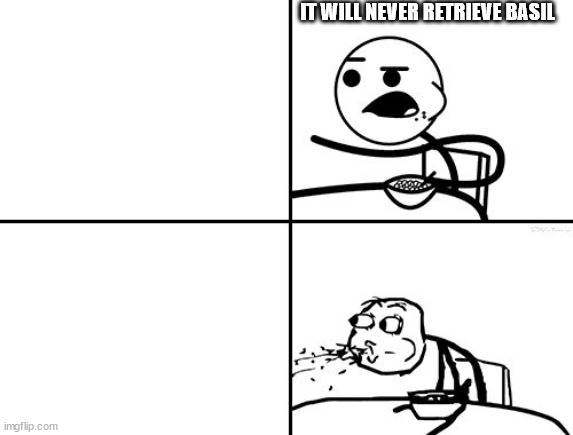 Ingredienti
['Olive_oil', 'Mozzarella_cheese', 'Tomato']
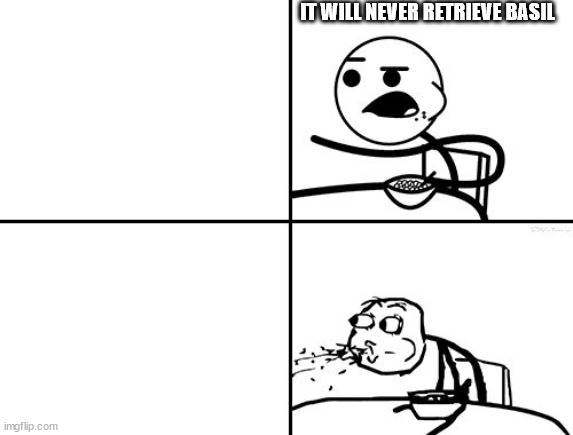 Best recommendations for chosen recipe: 
 ['basil', 'garlic', 'black_pepper', 'macaroni', 'onion', 'parmesan_cheese', 'oregano', 'pepper', 'cayenne', 'bell_pepper’]
Taxonomy Network gives basil as the first recommended ingredient and suggests all things that make sense!
11
Does the recommender work?
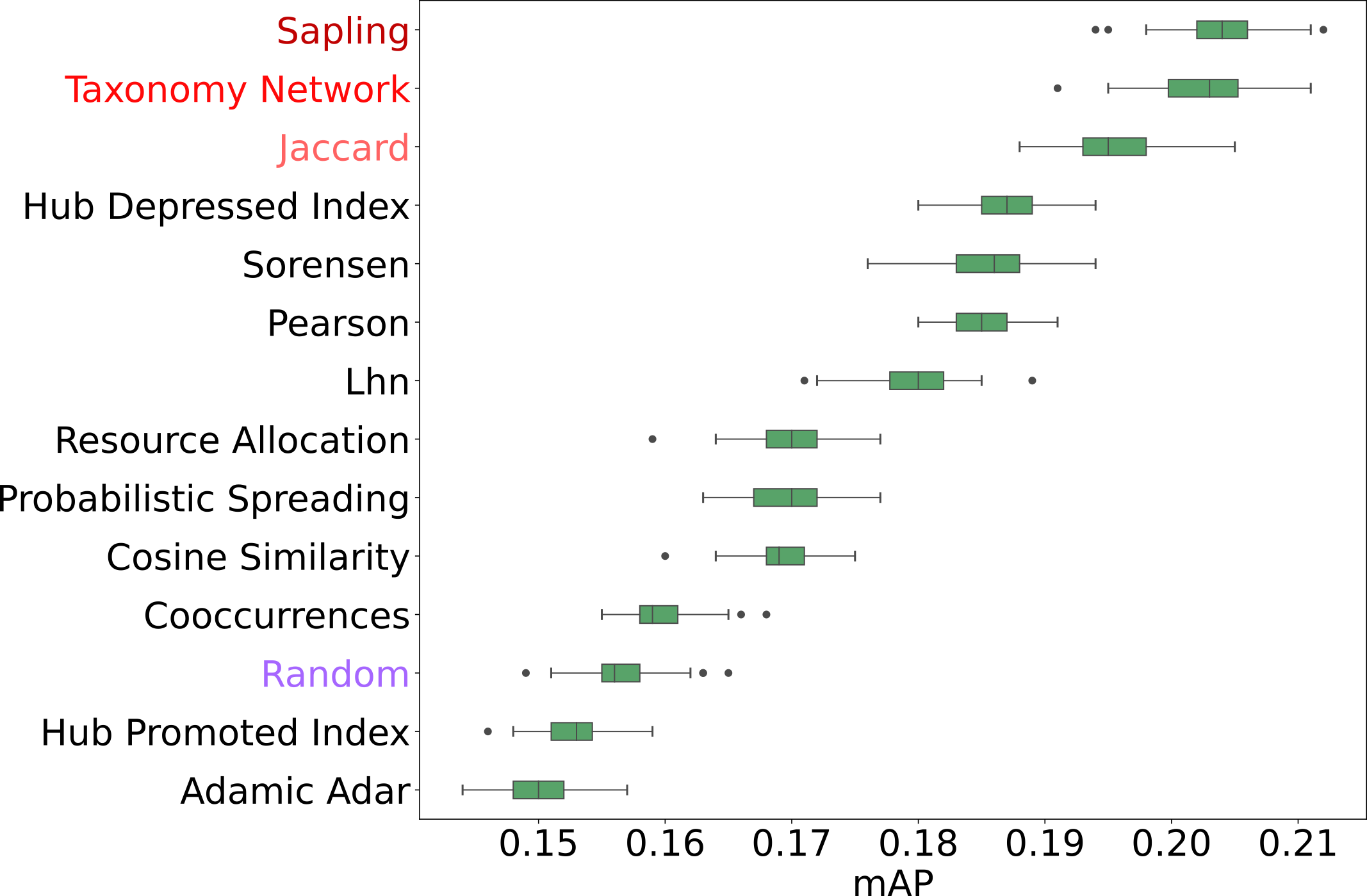 It also works if we use the information about flavor compounds
12
Why the compounds work
Citrus fruits are retrieved by the compounds-based recommender because there are other citrus fruits in the recipe!
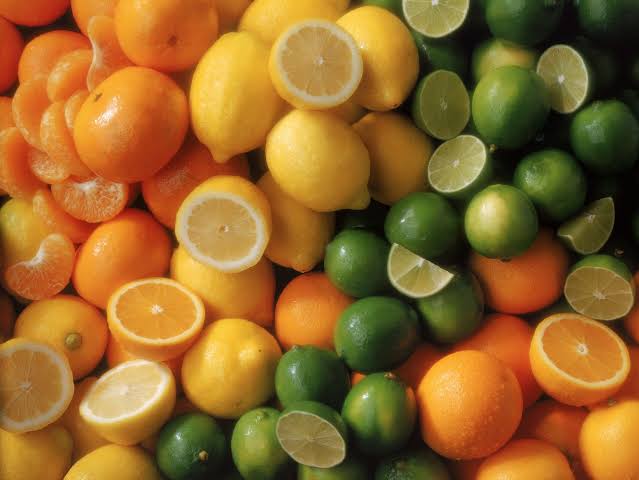 The recommender works for a trivial coupling of foods...
But when can use the information about the flavor compounds anyway!
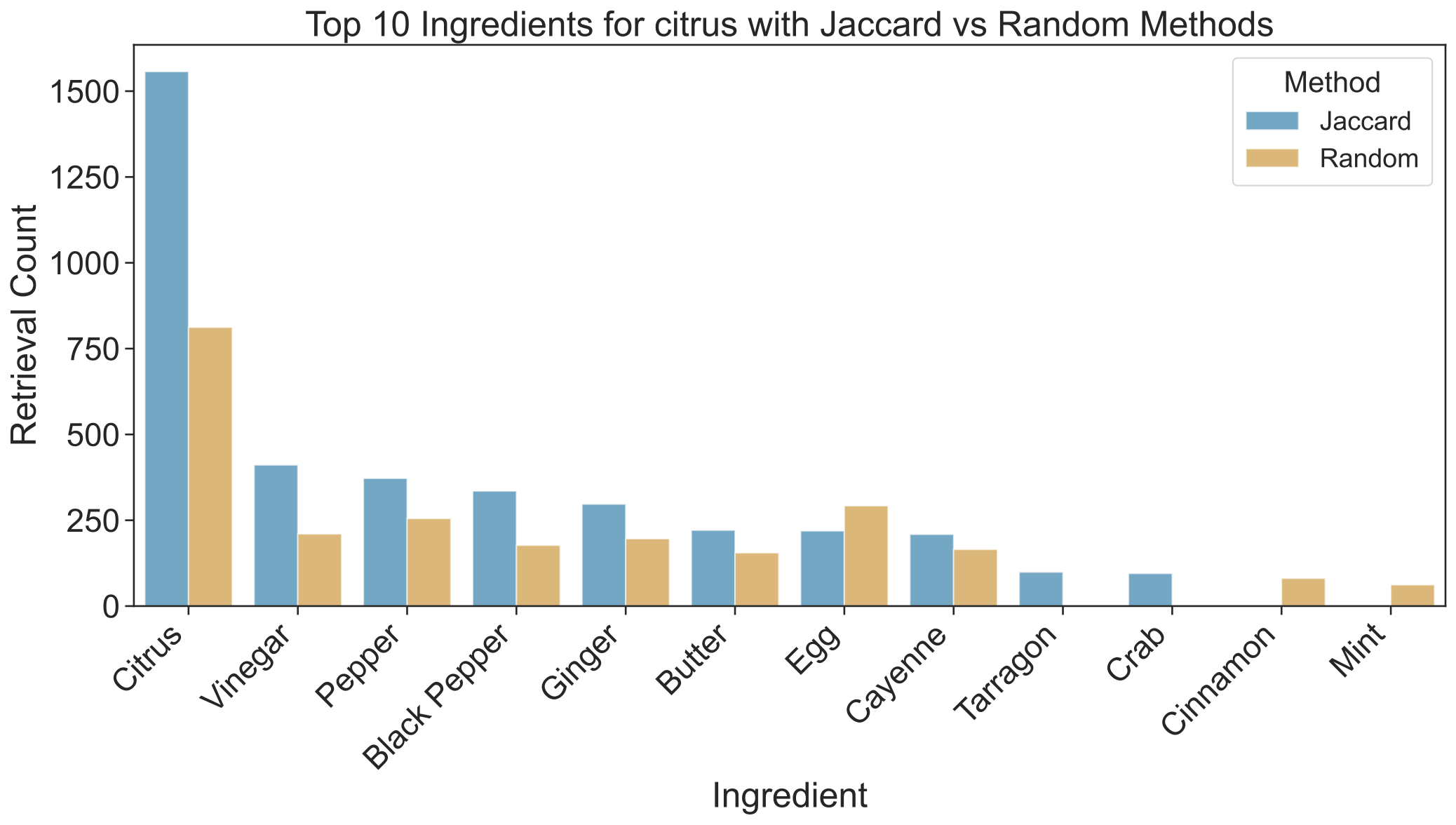 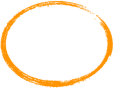 13
Food pairing for recommendation?
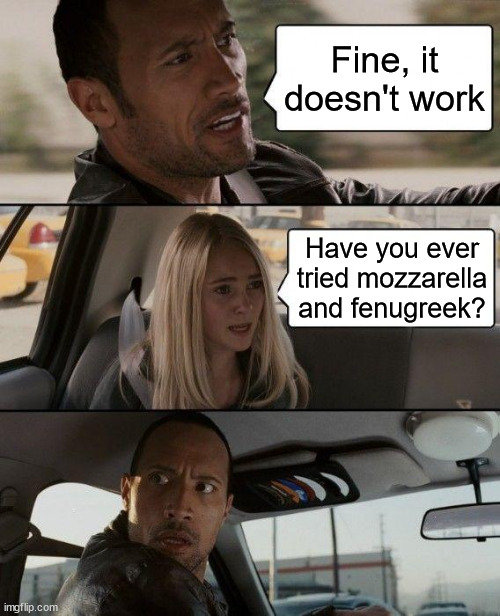 Will Jaccard be able to find the basil again?
Ingredients
['Olive_oil', 'Mozzarella_cheese', 'Tomato']
Best recommended herb for chosen recipe: 
 ['fenugreek’,
'peppermint’,
'spearmint’,
'lovage’,
'mint’,
'dill’,
'thyme’,
'cilantro’,
'lemongrass’,
'marjoram’]
It doesn't seem to work... But who said that they are not good recommendations?
383 ingredients appear in the recipes, but we have the aromatic compounds of 1500!
14
Time for a test
There is no ground truth to validate the new pairings
The only way is to try!
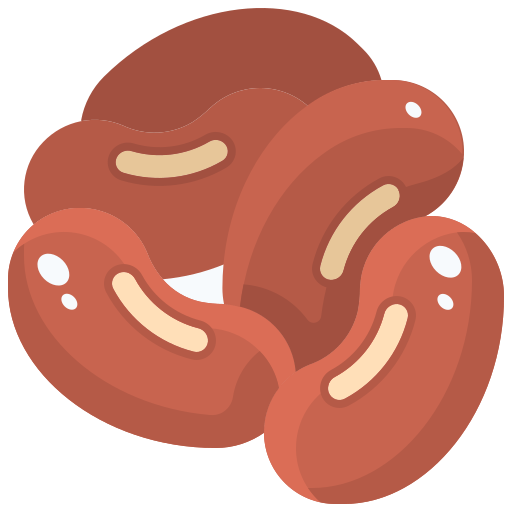 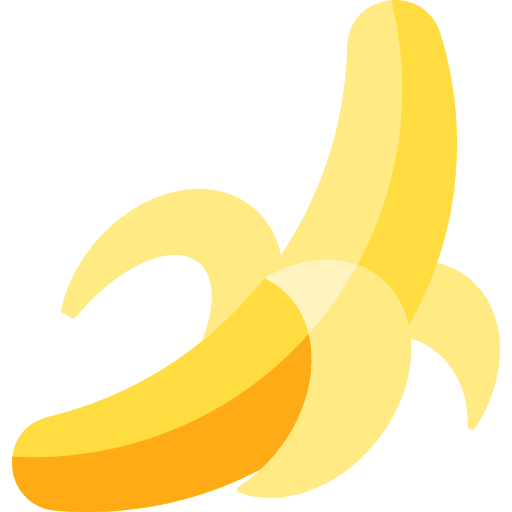 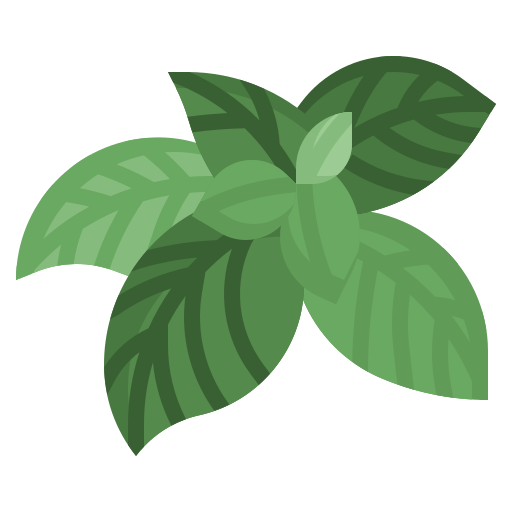 Beans
Banana
Basil
We will disclose the food pairing betweens these foods only after the test!
15
Scan this to express your taste!
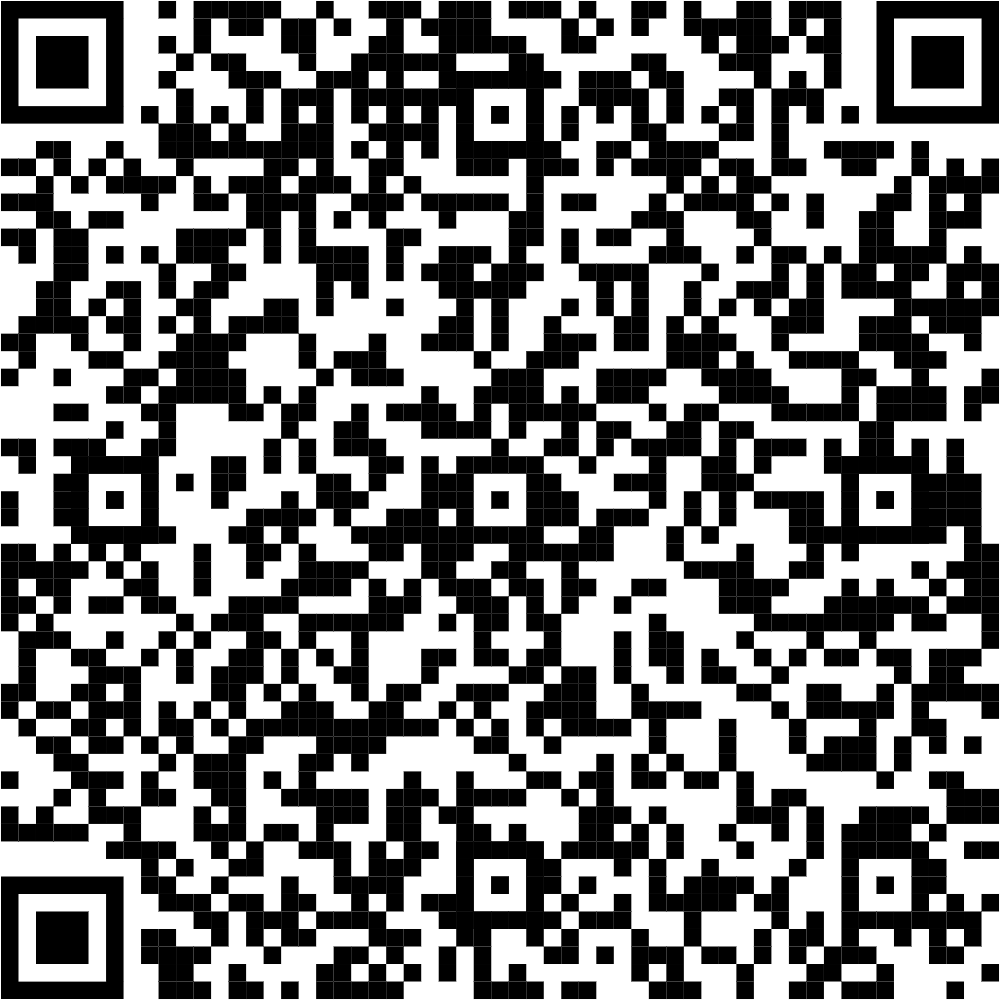 Rate each food combination from 1 to 5
16
Time to unveil the scores!
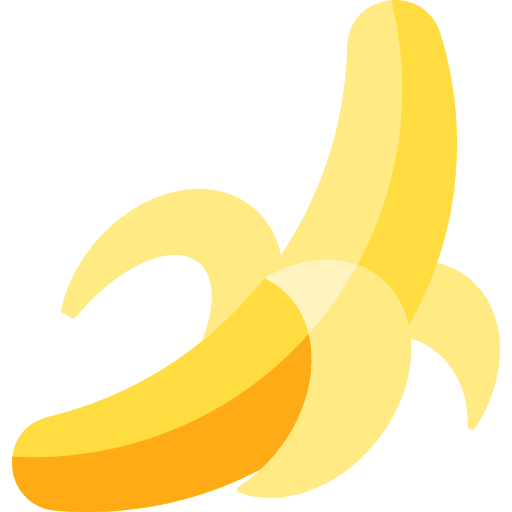 0.01
0.19
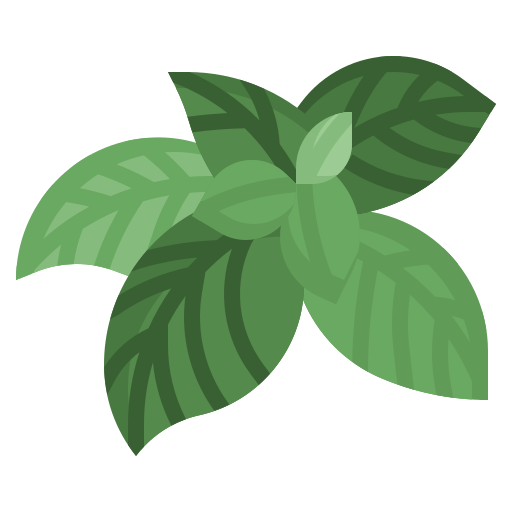 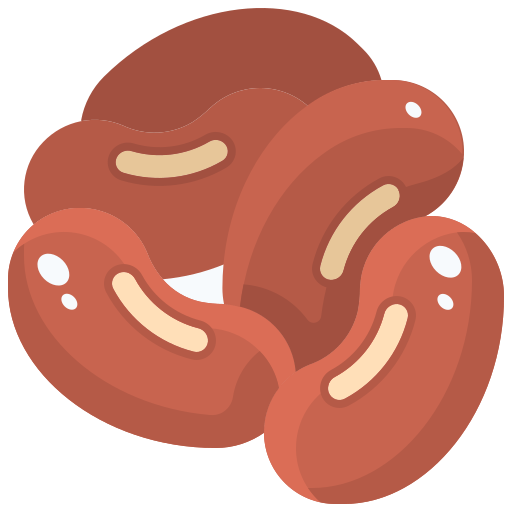 0.02
17
Try these!
New things to try!
Team
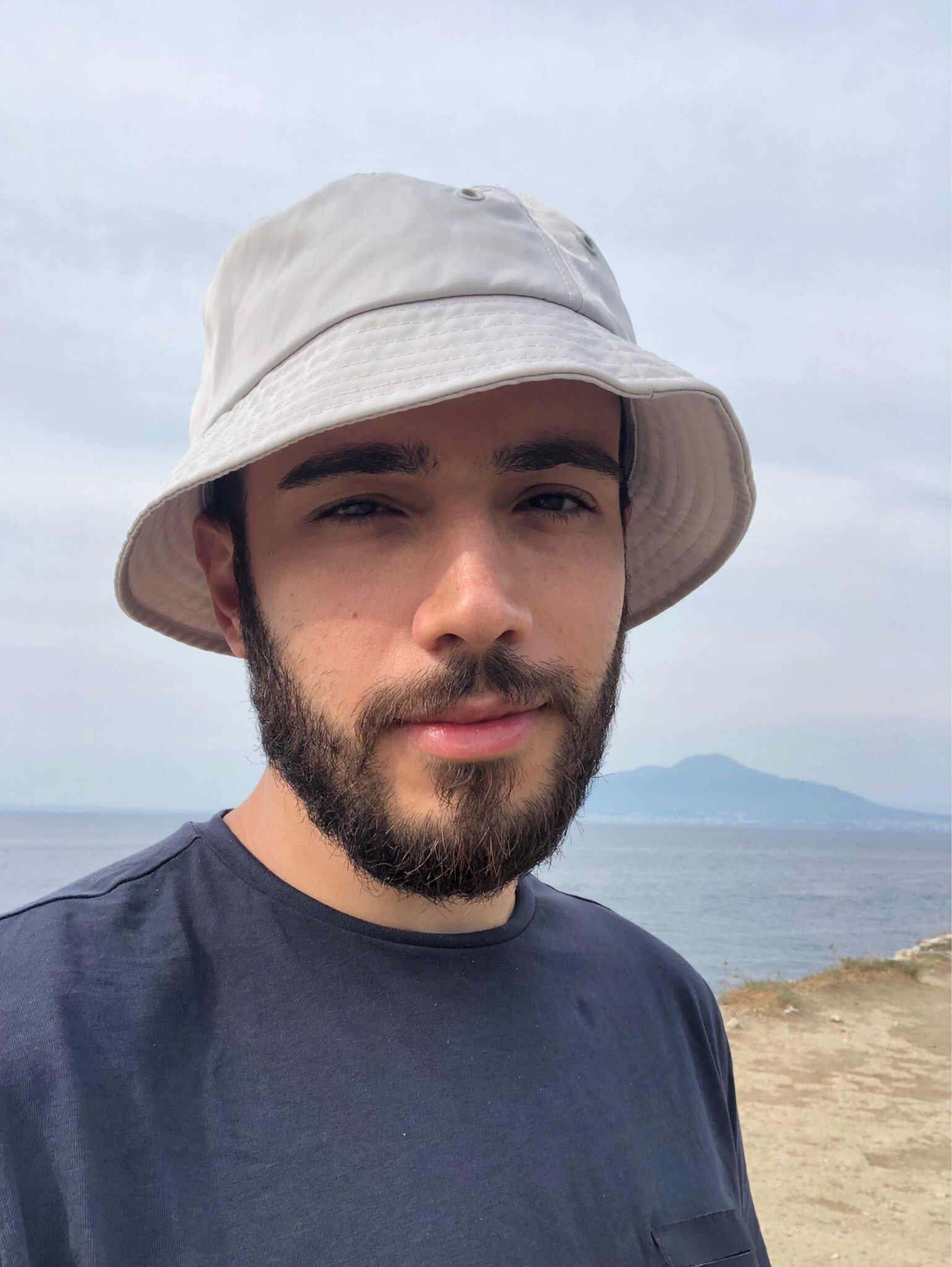 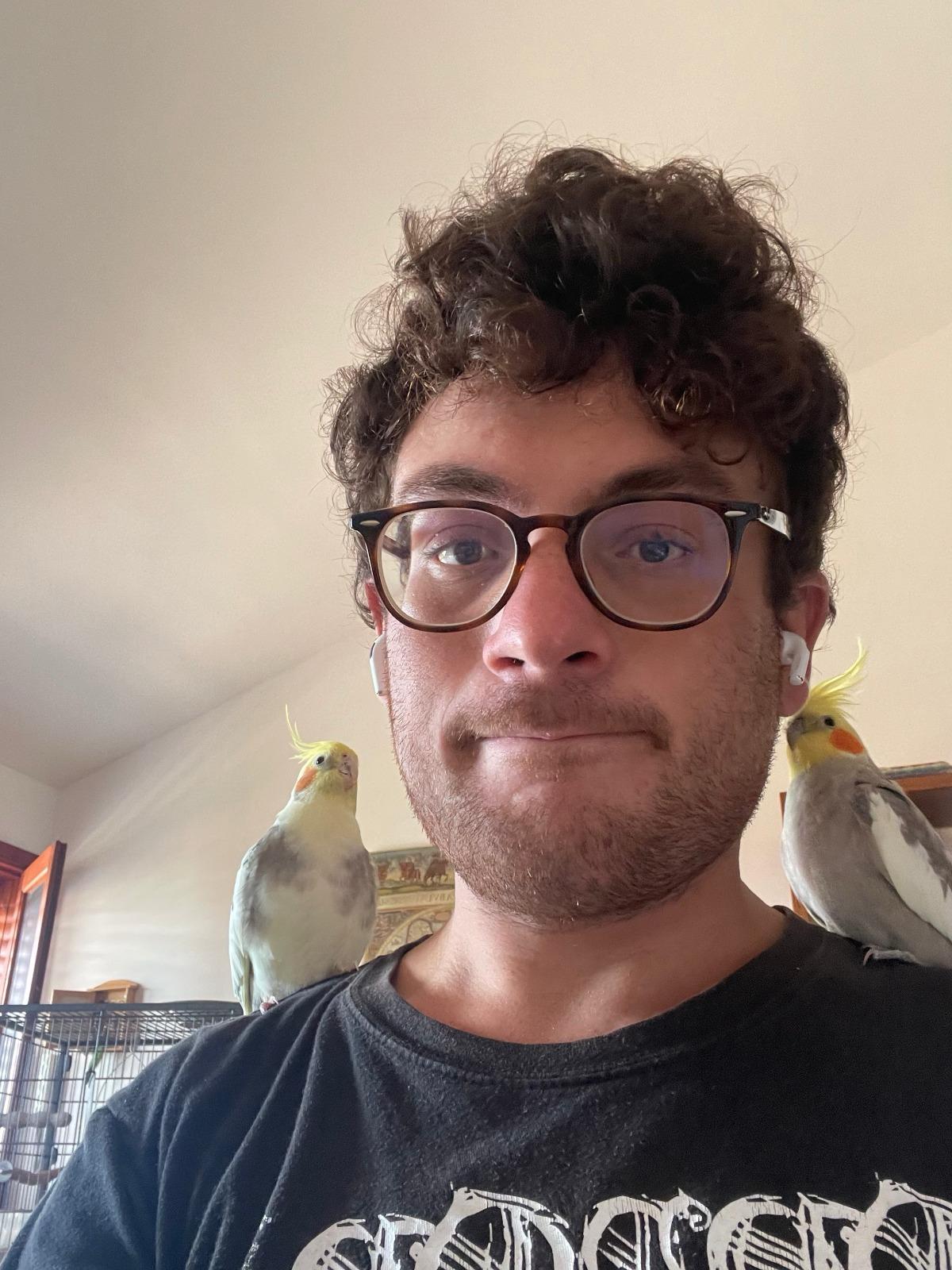 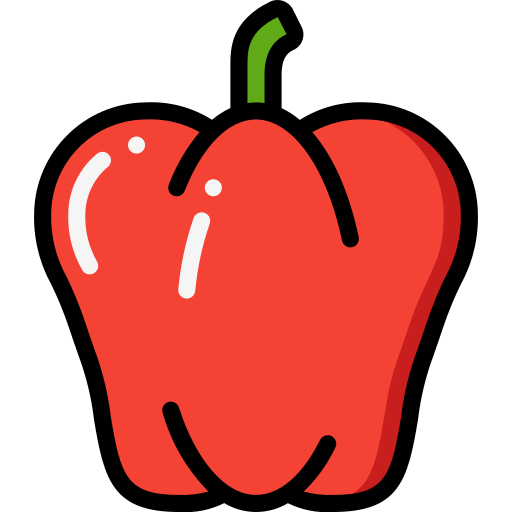 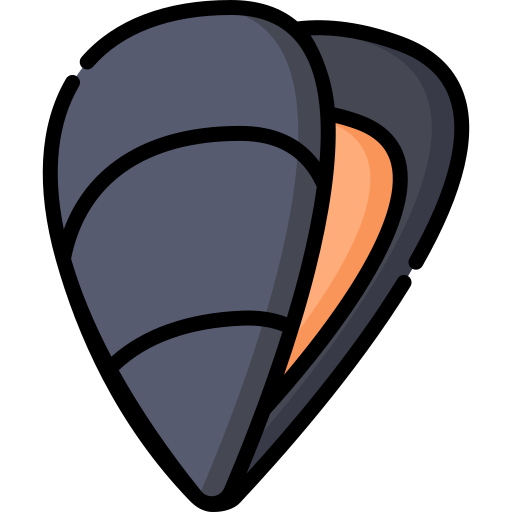 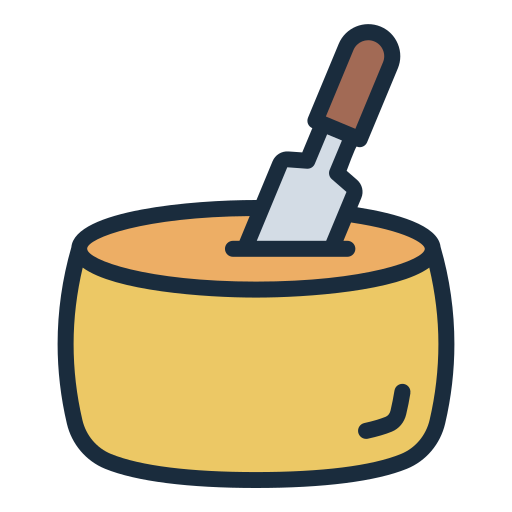 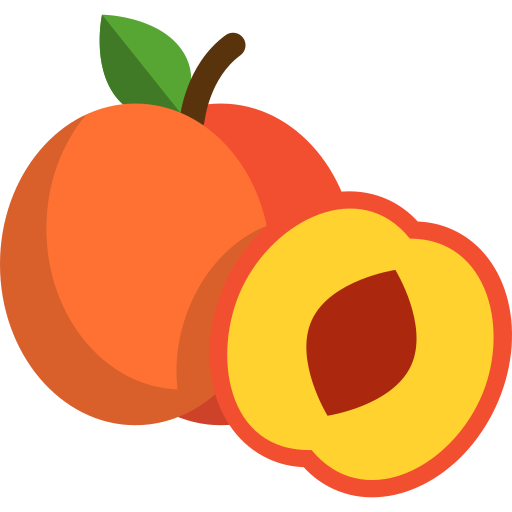 Giambattista Albora JRC - Siviglia
Claudio Caprioli UNICT
Mussels and pecorino
Peaches and bell peppers
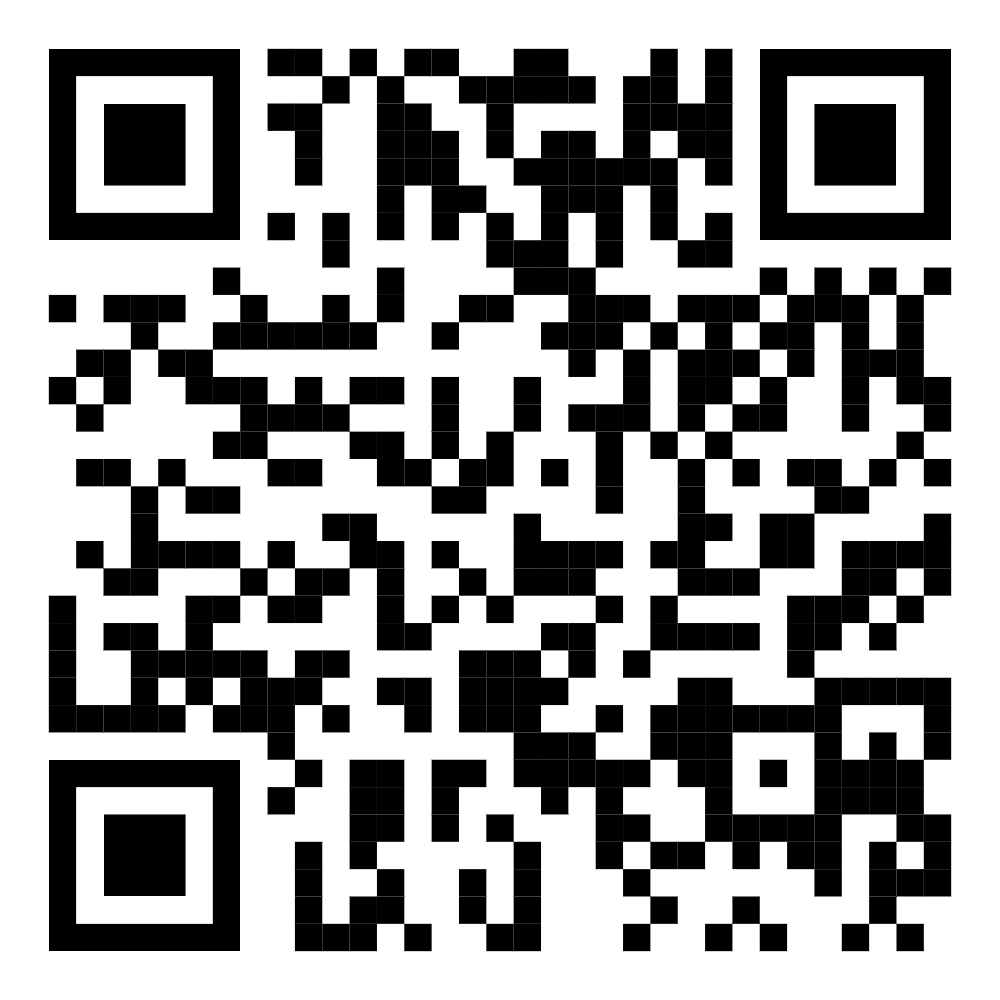 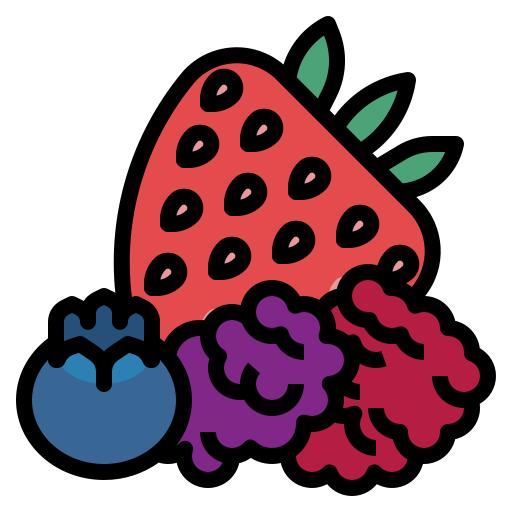 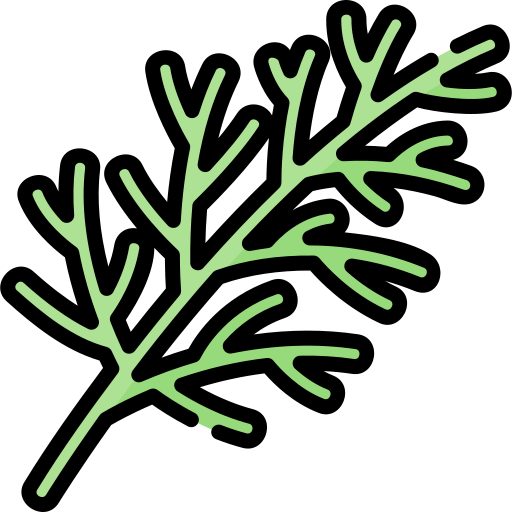 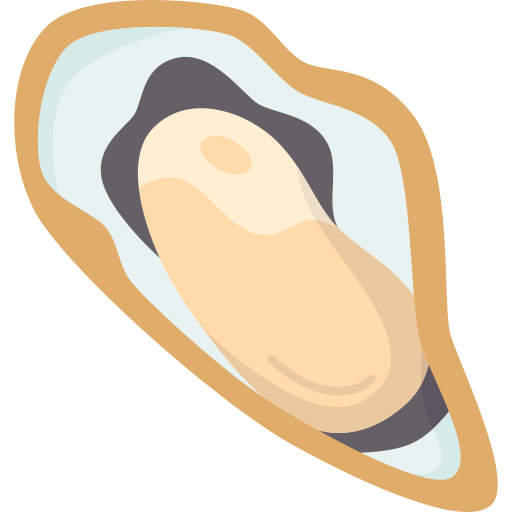 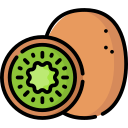 Paper
Oysters and berries
Kiwi and dill
Thank you for your attention
18